Materials linked from the January 13, 2022 Faculty Senate agenda.
OSU Presidential Search 2021-22
February - April
May
December - January
SAC conducts screening interviews

SAC recommends slate of semifinalists to the Board Chair

In executive session, the Board Chair presents the SAC’s recommended list of semifinalists for the Board’s consideration

In executive session, Board interviews the selected semifinalists and determines list of finalists

In public session, Board announces finalists
Seek nominations

Actively recruit

Vetting of applications

SAC selects list of candidates for screening interviews
Finalists visit OSU in Corvallis, including public forums and other meetings (including the Board, SAC, other groups and individuals); feedback will be collected

Board considers feedback

Board convenes special meeting + votes to select a new president

Board hosts public reception to introduce new president
Presidential search advisory committee (SAC) appointed

Executive search firm selected

Inaugural SAC meeting

Listening sessions + online survey

Leadership profile finalized
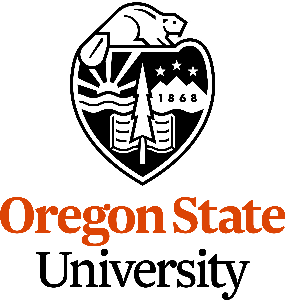